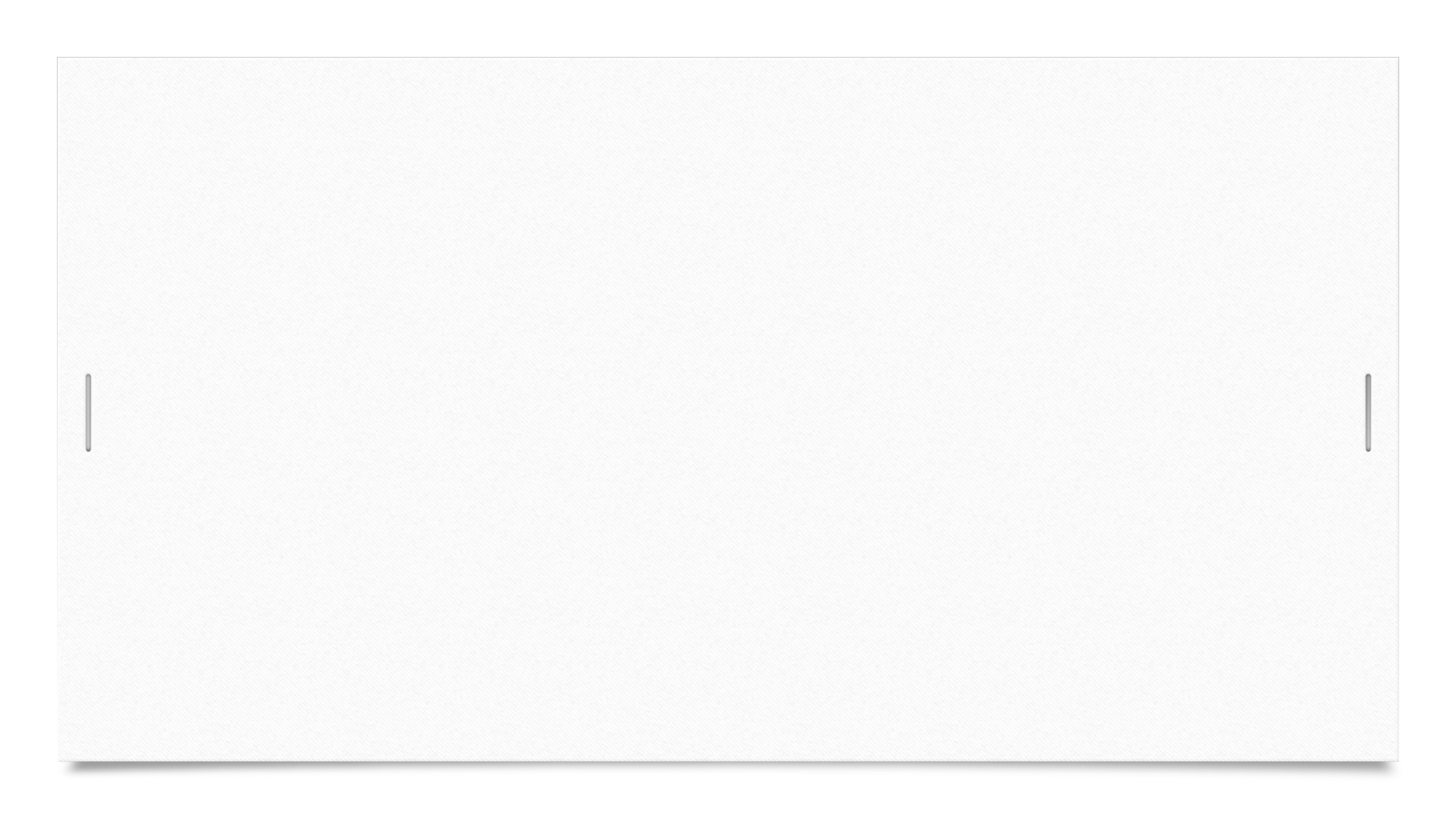 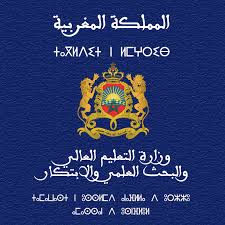 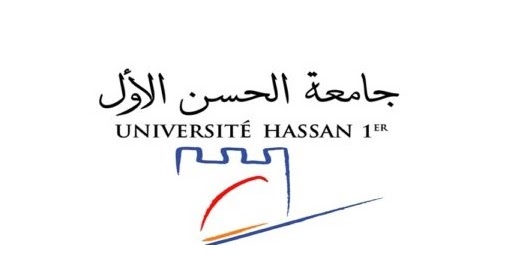 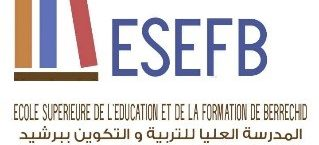 Obstacle didactique
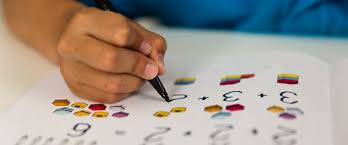 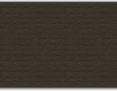 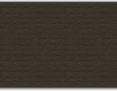 Réalisé par l'étudiante Laila Kouddar
Licence en éducation spécialité enseignement primaire 
Professeur MOHAMED KHALIL ZARHOUTI
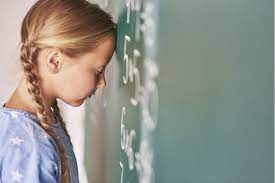 « Les professeurs ne comprennent pas que leurs élèves ne comprennent pas » (G. Bachelard).
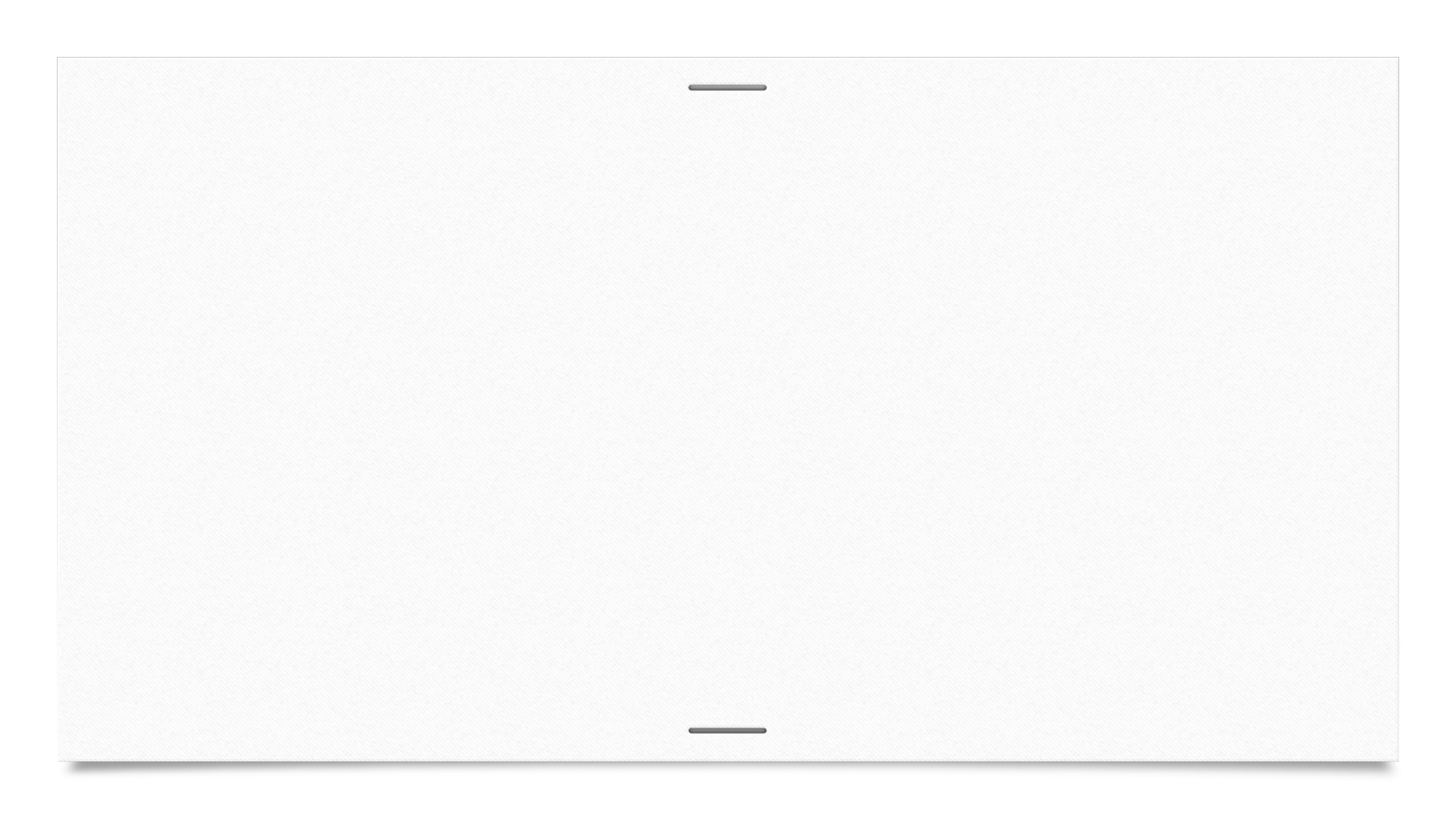 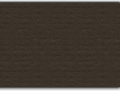 objectifs
Savoir la définition d'obstacle , d'erreur , caractéristiques , origine et différence entre obstacle / erreur, types d'obstacles....
Savoir les manifestations des obstacle au niveau d'apprentissage des mathématique par l'étude des exemples . 
Savoir le processus de franchissement d'un obstacle
Se rendre compte de l'importance de l'étude des obstacle en didactique des mathématique
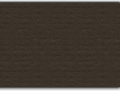 Partir introductive : 
Introduction 
Problématique 
Partie théorique : 
Définition d'obstacle 
Caractéristique d'obstacle 
Origine d'obstacle 
L'obstacle et situation problème
L'importance d'étude d'obstacle 
Définition d'erreur 
Typologie d'erreur 
Différence : erreur/obstacle 
Processus de franchissement d'obstacle 
Stratégie de traitement d'erreur 
Partie pratique :
Exemple de quelques obstacles rencontrées par les élèves au niveau des arrangement et comparaison ,  opérations , géométrie.
Conclusion 
Référence
Plan
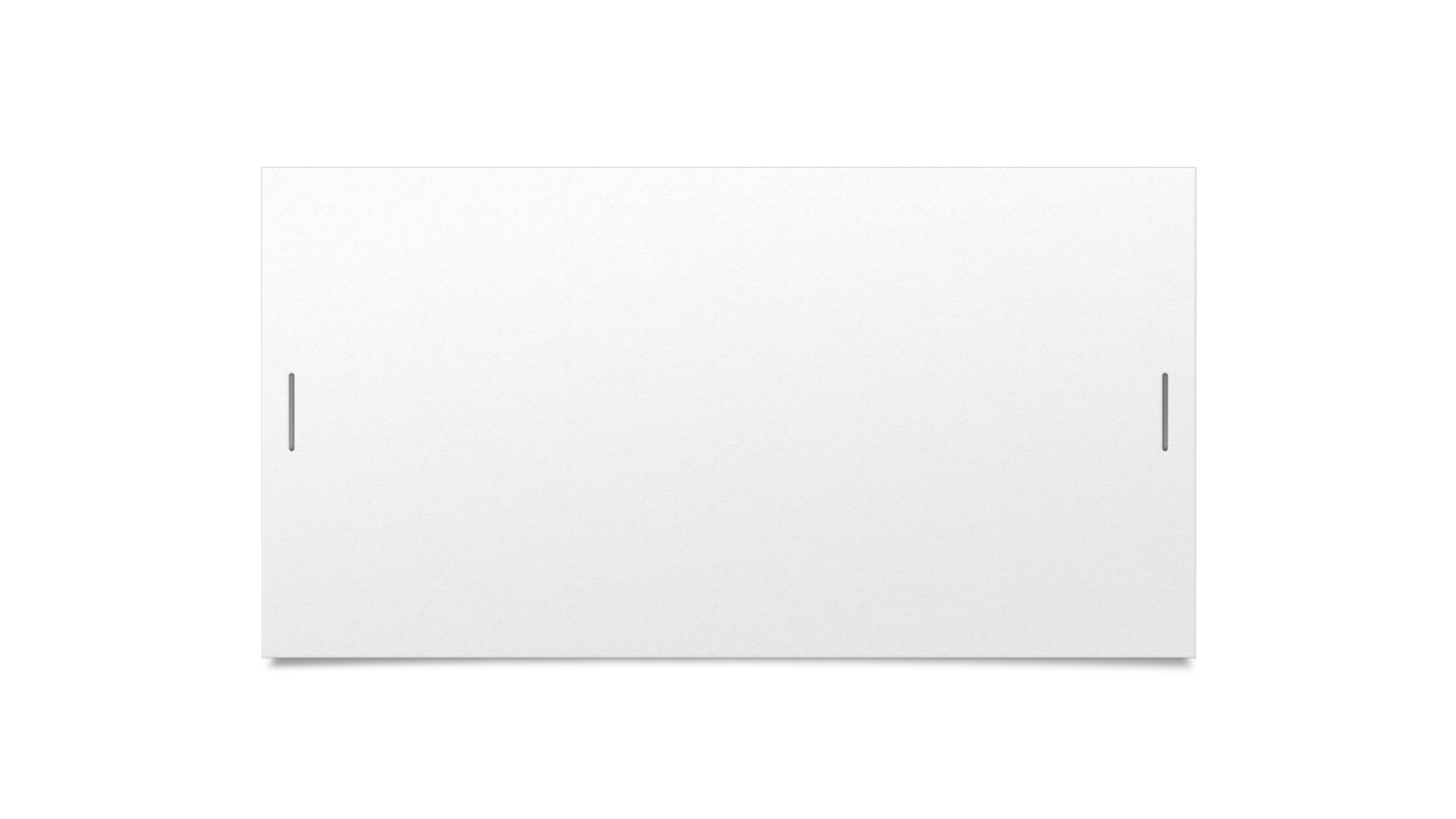 Partie introductive :
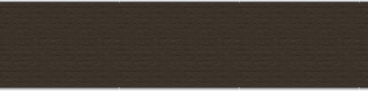 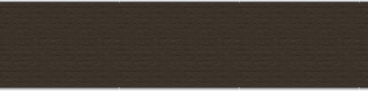 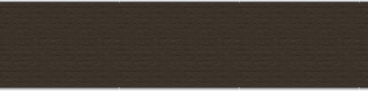 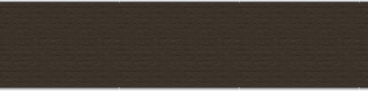 Introduction :
Les travaux qui se référent à Bachelard (1938) et à Piaget (1975) montrent aussi que l'erreur et l'échec n'ont pas le rôle simplifié qu'on veut parfois leur faire jouer , ainsi qu'ils ne sont pas seulement l'effet de l'ignorance , d'incertitude , du hasard mais l'effet d'une connaissance antérieure , mais que maintenant se révèle  fausse ou inadaptés , les erreurs sont donc constituées en obstacles .
Pourquoi l'étude des obstacles est-il important dans la didactique des math?
Quels sont les manifestations d'obstacle dans l'apprentissage des mathématiques en primaire?
Quelle relation existe telle entre la situation problème et l'obstacle épistémologique ?
Comment étudier les obstacles que rencontrent  les apprenants ?
Quels sont les types d'obstacle selon Guy Brousseau?
Qu'Est-ce que c'est que un obstacle?
Comment franchir un obstacle ?quelle est la stratégie de traitement d'erreur?
Quelle différence entre obstacle/erreur
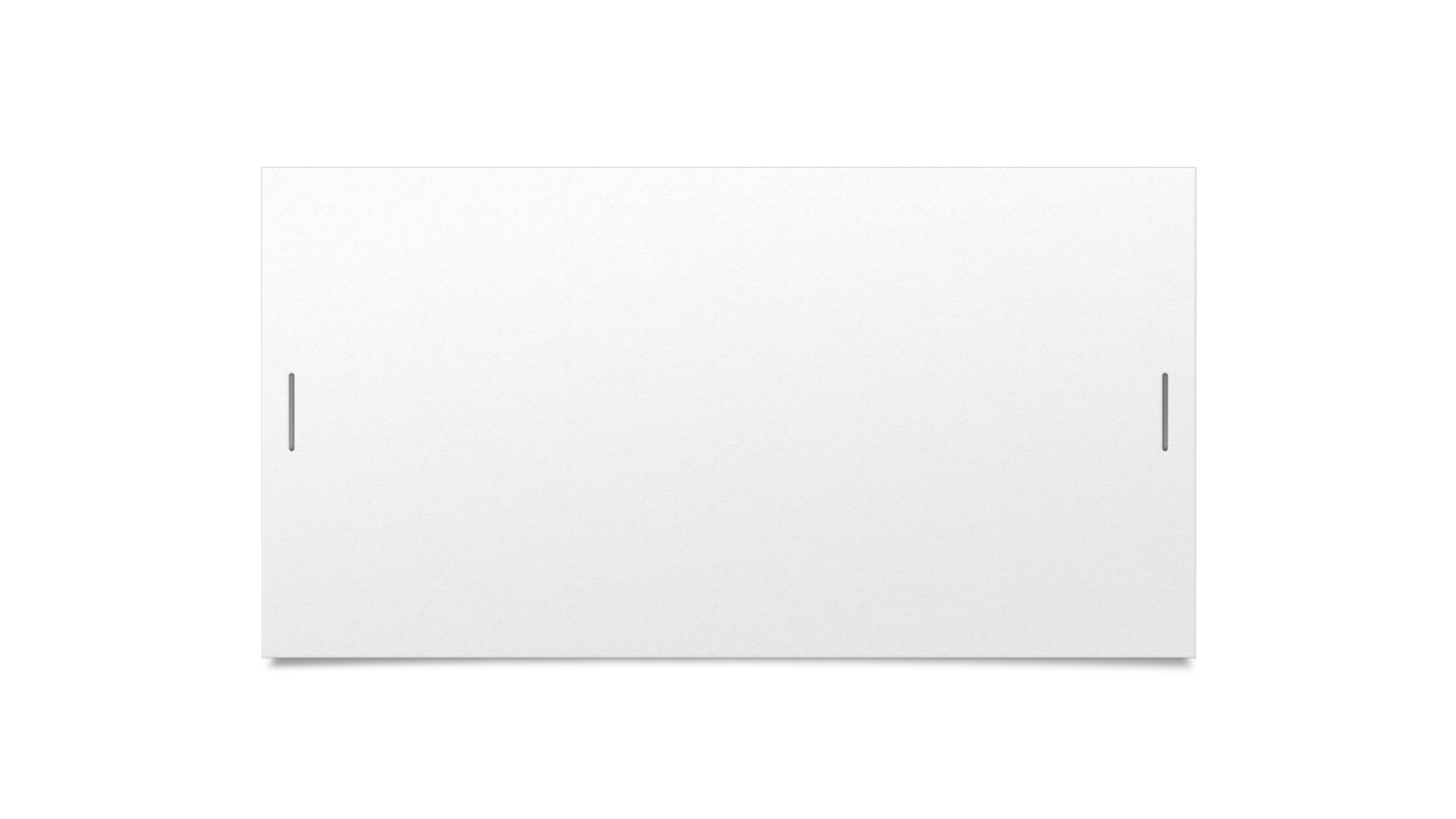 Partie théorique
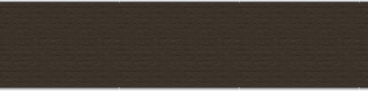 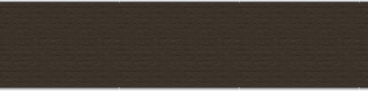 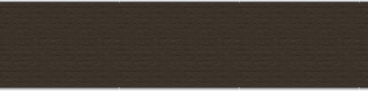 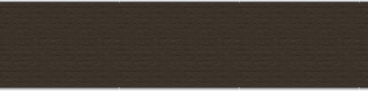 Il ne s'agit pas de considérer des obstacles externes comme la complexité ou la fugacité des phénomènes , ni d'inciser la faiblesse des sens et de l'esprit humain ; c'est dans l'acte même de connaitre intimement qu'apparaissent par une sorte de nécessité fonctionnelle, les lenteurs et troubles.... On connait que contre une connaissance antérieure.
Étymologiquement=  l'obstacle est ce qui se pose devant , viennent se placer entre le désir de connaitre et l'objet étudié .
Le qualificatif épistémologique signifie que l’obstacle est lié à l’esprit scientifique lui  même , il est interne à l’acte de connaitre (épistème vient de grec signifie la connaissance )
obstacles épistémologique = selon Bachelard sont l’ensemble d’agitation et d’étranglement qui causent la récession et l’arrêt et l’inversion des connaissances scientifique.
Définition d'obstacle épistémologique :
L’obstacle à l’apprentissage:
dans one perspective constructiviste lorsque les apprenants  sont confrontés à des nouveaux savoirs , ils ne les intégrent pas tel quels , mais les intègrent en fonction de ce qu’ils connaissent déjà.
les structures et modes de pensée qui font résistance dans l’enseignement /apprentissage
Pourquoi les etudes en mathématiques sont interessés à l'étude d'obstacle?
La connaissance est le résultat de l'adaptation de l'élève avec une situation qui  "justifie'' cette connaissance en la rendant plus ou moins efficace, l'enseignant pour faire créer par l'élève une certaine connaissance optimale par rapport aux connaissances concurrente , il faut progresser par ''saut '' et non de façon régulière (Guy Brousseau)
L'intérêt didactique d'un problème dépend essentiellement de ce que l'élève y engagera , de ce qu'il investira , de ce qu'il mettra en œuvre , de l'importance pour lui des rejets qu'il sera conduit à faire et conséquences prévisibles de ce rejet.
Caractéristiques d'obstacle :
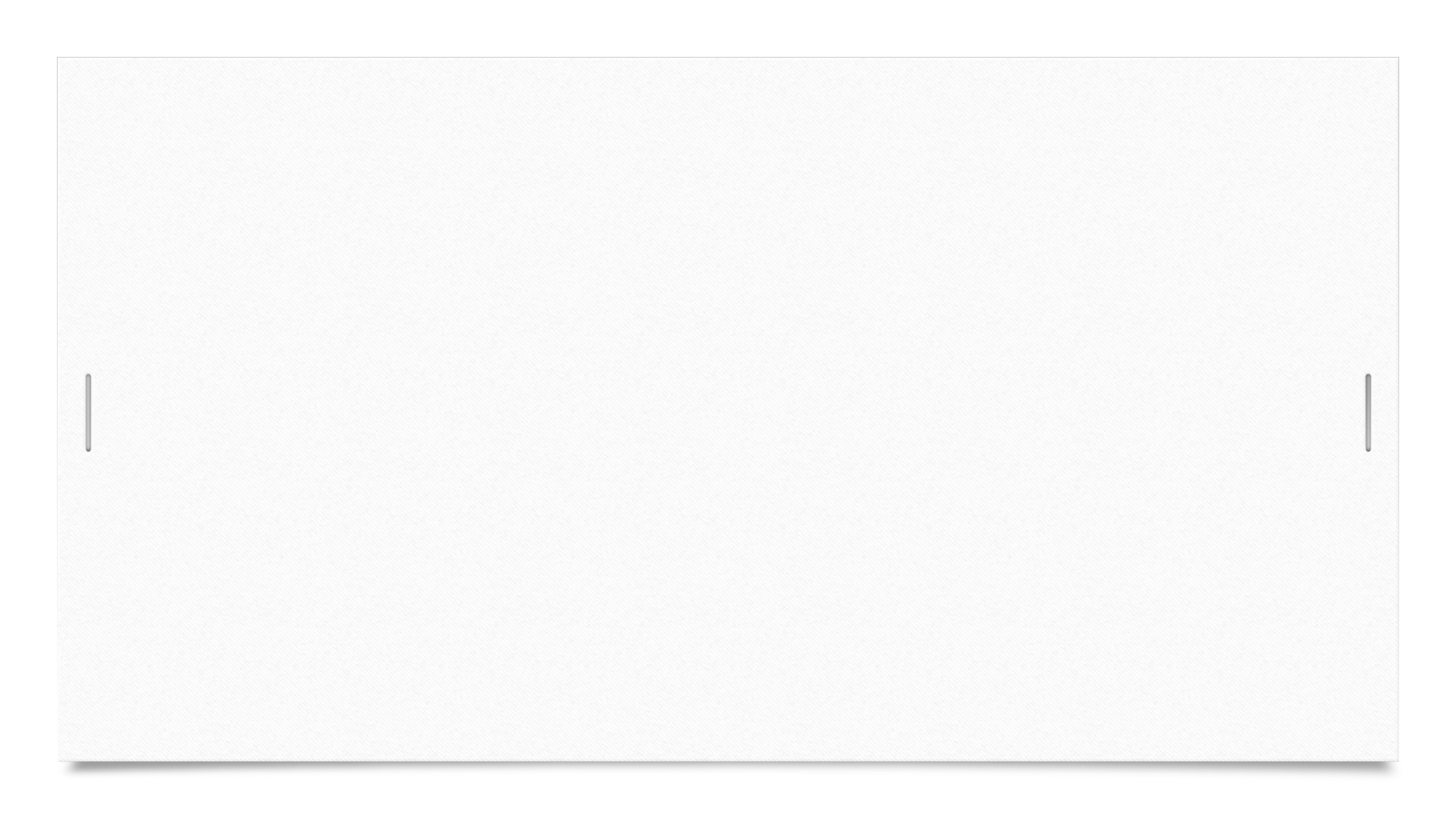 Origine d'obstacle :
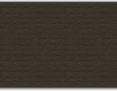 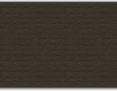 Obstacle et situation problème
Une situation problème .
Poser le problème
Travail de l'apprenant
Obstacle
Choix de situation qui permet l'apparition , le fonctionnement et le rejet de ces conceptions successives
Travail d'enseignant
Anticipe et finalise ses actions , interprètent ses représentations
Construction /appropriation d'une nouvelle connaissance
مفهوم الخطأ:
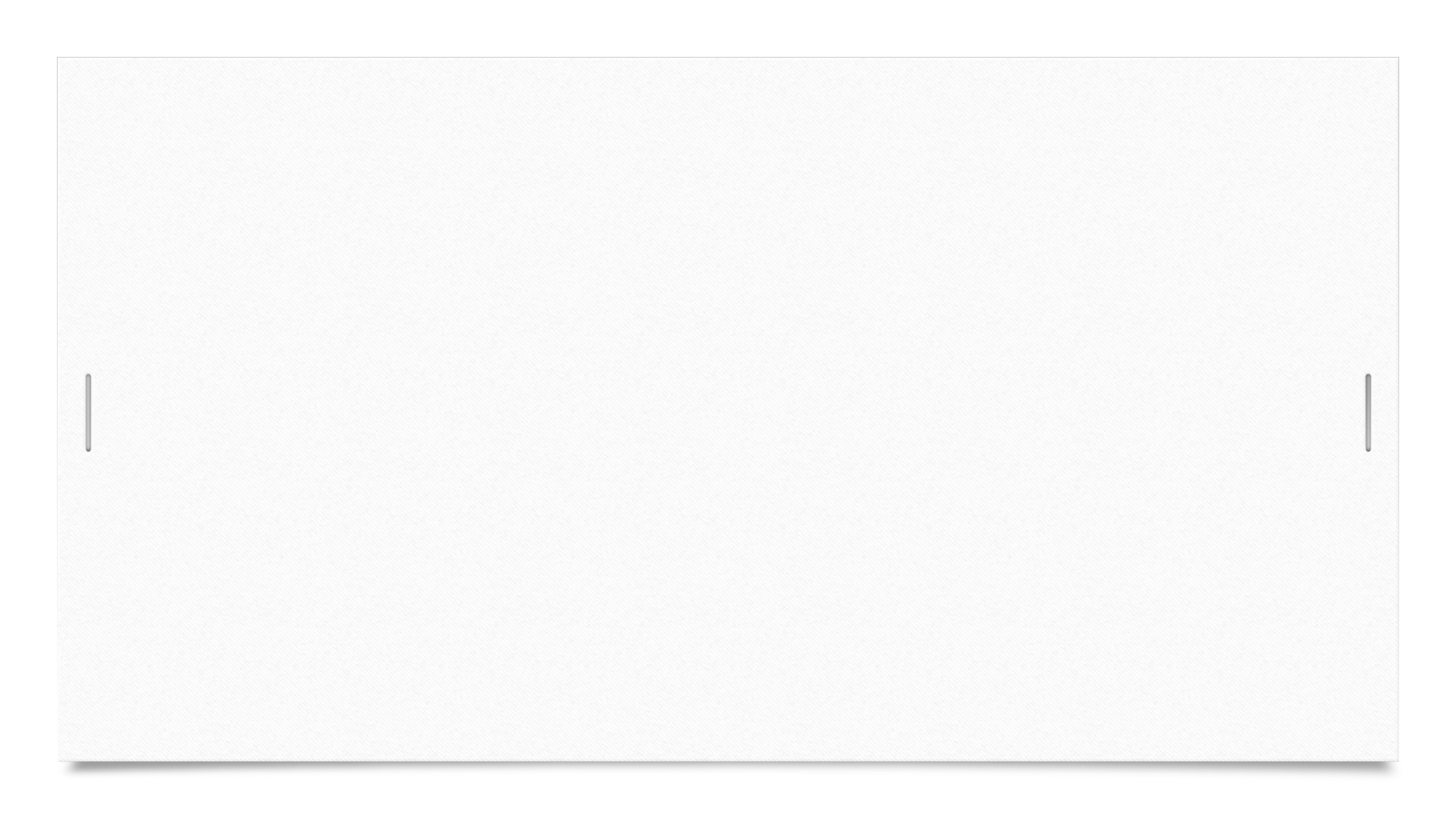 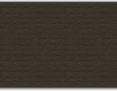 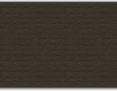 Typologies des erreurs:
Erreurs résultant d'un mauvais  décodage des règles de contrat didactique :
Les erreurs peuvent provenir des difficultés des élèves à décoder les règles implicites de la situation 
    Exemple : 
     le problème possède une solution unique. 
Pour sa résolution , il ne faut entraide des données de l'énoncé que celles qui sont numériques 
Si la réponse ne tombe pas sur un nombre simple ,c'est probablement qu'on sait tromper .
Erreurs lies à la compréhension de la consigne :
Des termes employé pour un questionnement ne sont pas pas toujours ''transparents'' pour les élèves : expliquer , conclure , interpréter...
Le vocabulaire peut aussi être source de problème pour l'élève (mots nouveaux , et les mots de la langue courante qui sont utilises de manières différentes dans chaque discipline )
Typologies des erreurs:
Erreurs lies à la nature épistémologique intellectuelle : 
Certains opérations ne sont pas disponible à tous moment chez les élèves , leur apprentissage dans le long termes en passant par des étapes successive .
Exemple : L'apprentissage d'addition et soustraction passe par des étapes primitives avec faible capacité d'abstraction pour arriver à des étapes plus tardive qui nécessitent un fort effort d'abstraction.
Erreurs témoignant les représentations des élèves:
Les obstacles surviennent lorsque nous agissons réfléchir avec des moyens dont ils disposent déjà .
''on connait contre une connaissance antérieure ,on détruit des connaissances mal faites ,en surmontant ce qui dans l'esprit même fait obstacle .'' Bachelard
Typologies des erreurs:
Erreurs liées a la démarche adoptes par l'élève : 
Les élèves peuvent adopter différentes stratégies de résolution de ce qu'il attendait l'enseignant .
Exemple : la plupart des élèves ne voient pas la procédure experte de la division et choisissent des procédures qui coutent plus , telle que la méthode de soustraction successives , cette dernière étant lourde peut multiplier les occasions d'erreur.
Erreur résultants de la complexité du contenu  :
L'origine des erreurs pourrait peut se rapporter à la complexité interne dans le sens ou elle peut avoir de répercussions du point de vue psychologique de l'apprenant (charge mentale , nature d'opérations intellectuelles)
Différence erreur/obstacle :
Erreur
Cause par un manque de connaissance ou d'une difficulté, qualifie non le résultat , mais la démarche de prise de décision
Obstacle
C'est une connaissance antérieure qui s’oppose/ressurgissent à  la construction d’une nouvelle connaissance
كيف يمكن تجاوز الهدف العائق ديدكتيكيا ؟
تحديد العائق او العوائق امام التعلم من خلال تقدير الفارق بين المعرفة العلمية والتمثلات القبلية للمتعلمين .
تحديد المجهود الفكري المناسب لتجاوزها .
حصر العائق الذي يمكن تجاوزه خلال الحصة الدراسية وفق المجهود الفكري المحدد قبل .
اعتبار الهدف هو تجاوز العائق الذي تم حصره سابقا .
تحديد موقع هذا الهدف ضمن صنافة متعارف عليها .
اجرأة الهدف 
تحديد الانشطة والممارسات والمهام والوسائل الضرورية لتحقيق الهدف .
Franchissement d'obstacle :
Méthodes selon Guy Brousseau :
Décrire la connaissance , comprendre son usage.
Expliquer quel avantages cet usage procurait par rapport aux usages antérieures , à quelles pratiques sociales il était lie , à quelle technique à quelles conceptions mathématique 
Repérer ces conceptions par rapport à d'autres possibles et notamment celles qui leur ont succédé , afin de comprendre les limitations , difficultés et finalement les cause d'échec de cette conception , raison d'équilibre qui semble qui dure longtemps .
Identifier le moment et les raisons de la rupture de cet équilibre et examiner les traces d'une résistance à son rejet en l'expliquant 
Chercher les possibles retours , urgences  inopinés et d'en voir les raisons .
استراتيجية معالجة الخطأ
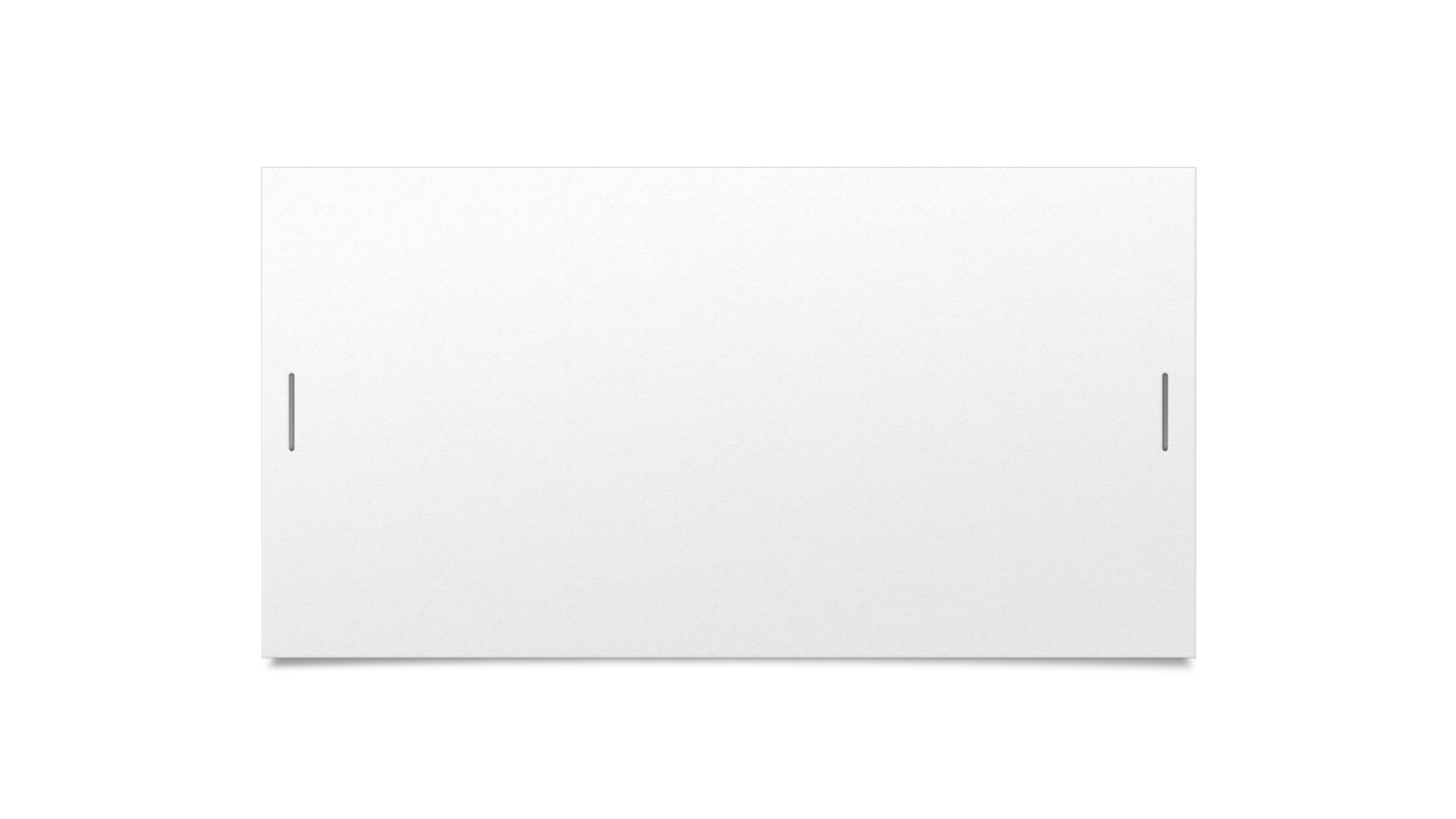 Partie pratique :exemples
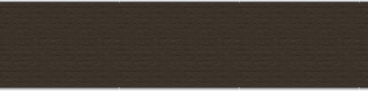 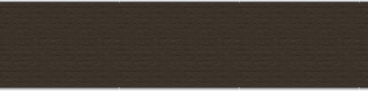 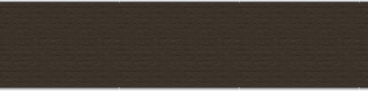 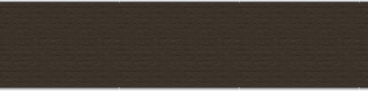 Cette connaissance peut présenter un obstacle chez l'apprenant dans l'apprentissage des mathématiques d'autre niveau , lorsque le nombre associé à la soustraction est négative
Un eleve utilise le théoreme suivant :
L'operation de soustactaction ''un petit nombre-grand nombre'' est impossible ''
Cette connaissance semble adaptés à certains contexte (faire des courses)
أخطاء مرتبطة بالمقارنة والترتيب:
1,53 > 2,6   لأن 26 < 135 
3,4 < 1,999  لأن  1999 > 34
العدد العشري هو عدد طبيعي بالفاصلة
لمقارنة عددين عشريين نقارن جزئيهما العشريين
1,53 > 2,6   لأن 26 < 135 
3,4 < 1,999  لأن  1999 > 34
أخطاء مرتبطة بالمقارنة والترتيب: ​
أكبر العددين العشريين اللذين لهما نفس الجزء الصحيح هو الذي جزؤه العشري أكبر.
15,314  > 15,71  لأن 71 < 314
33,03 > 33,3
1,000 > 1,0
3,900  > 3,9
أكبر العددين العشريين اللذين لهما نفس الجزء الصحيح هو الذي له أكبر عدد من الأرقام بعد الفاصلة
أخطاء مرتبطة بالعمليات:
0,2 x 0,3 > 0,2  et  0,2 x 0,3 > 0,3
جداء عددين أكبر من كلا العددين أو ما يعبر عنه ب "الضرب يكبر"
العدد العشري هو زوج من عددين طبيعيين ومنه فإن : 
(a,b) + (c,d) = ( a+c,b+d) 
(a,b) x (c,d) = (ac,bd)
3,6 + 2,8 = 5,14 
2,4 x 7,5 = 14,20
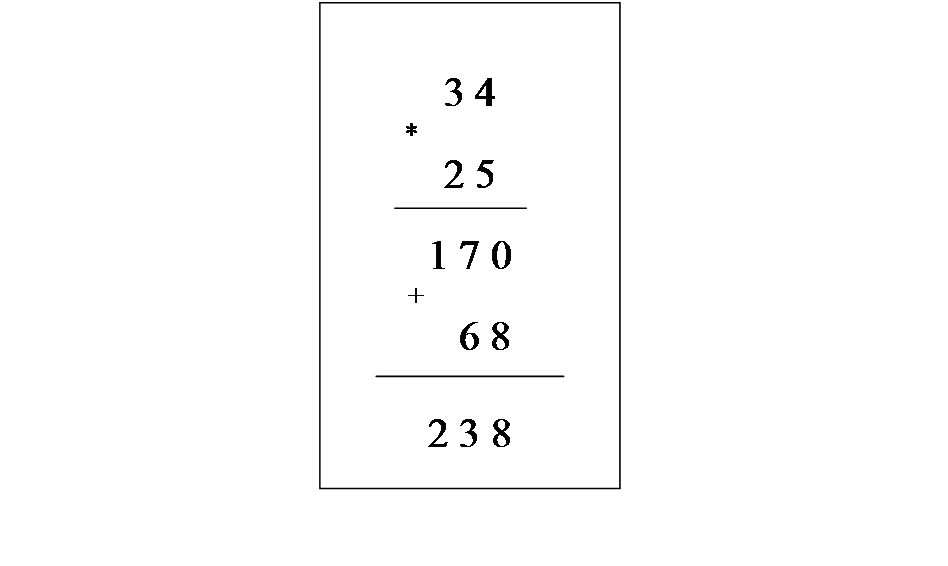 32
              *       6
5 5 1 
           +
6 2 3
1812
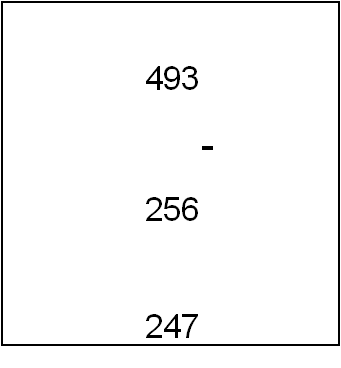 4711
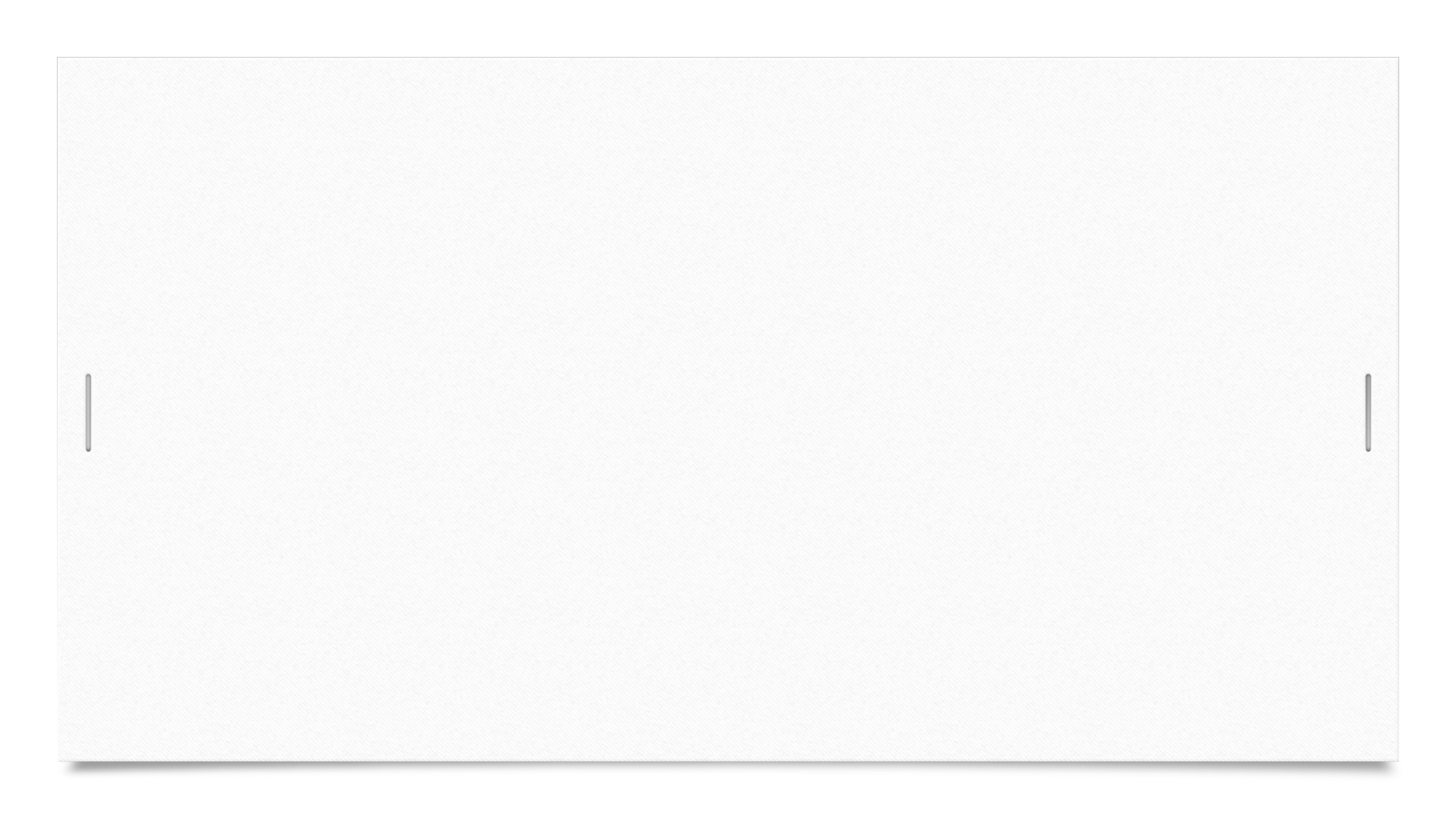 :في الهندســة
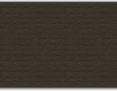 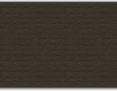 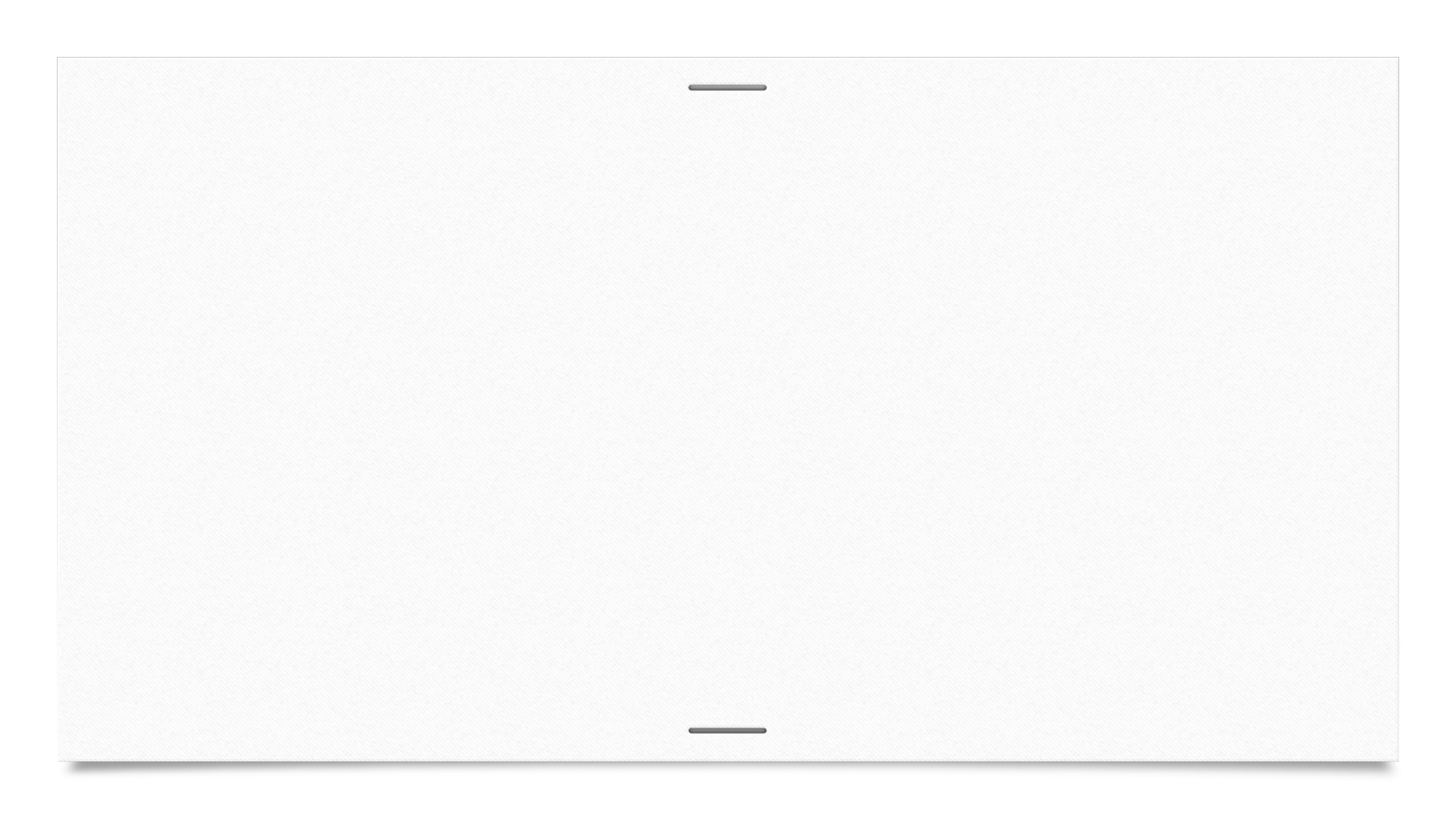 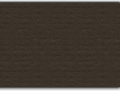 Conclusion :
L'apprentissage passerait obligatoirement par des moments de difficultès face auxquelles les élèves doivent remplacer les anciennes conceptions erronées par de nouvelles correctes , et par là l‘élève doit rendre conscience de ses erreurs de son fonctionnement mental , et le role de l'enseignant est de situer les erreurs dans leur diversité afin de déterminer les modalités de l'intervention didactique à mettre en oeuvre
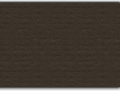 Références :
Livre:
Guy Brousseau , les obstacles épistémologique , problèmes et ingénierie didactique .Guy Brousseau .La théorie  des situations didactique ,La pensée sauvage , pp115-160,Recherches en Didactiques des mathématiques , hal –00516595v2
Yves Reuter , Dictionnaire des concepts fondamentales en didactique ,de Boeck , 3eme édition actualisé
Le statut d'erreur dans l'apprentissage.PDF
Sites web:
https://sites.google.com/site/academiemaths/FormationsPeda/erreurped.
   Consulte le19/03/2022  الخطأ التربوي - رصده ومعالجته
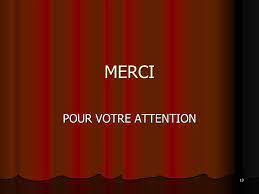